Odborná praxe
Natálie Kyrálová (učo 28129)
Letní semestr 2023
OVB Allfinanz a.s.
Dceřiná společnost společnosti OVB Holding AG  
Založena v roce 1994 v ČR 
Finančně-poradenská společnost 
Finanční služby, včetně investičního plánování, pojištění, plánování důchodu a hypotečních úvěrů
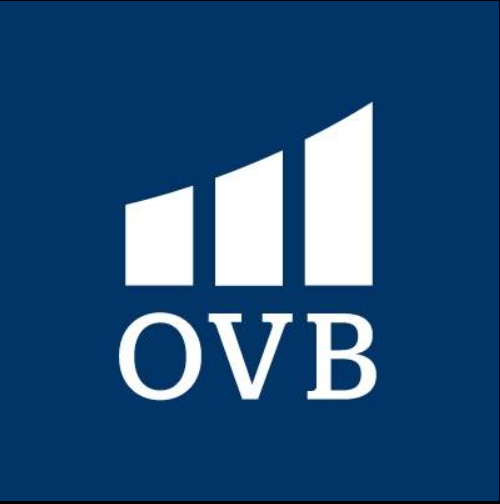 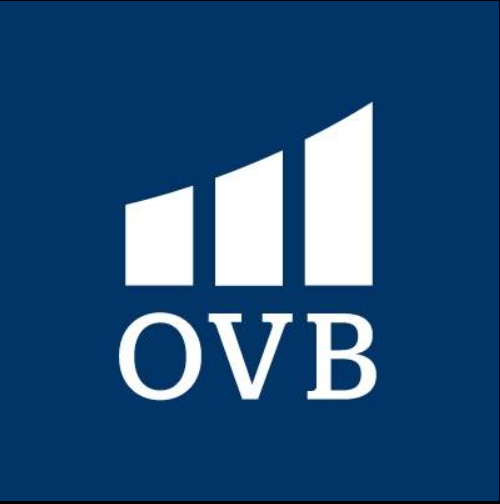 Náplň a průběh praxe
Strategické řízení 
Vývoj nové aplikace 
Účast na konferenci regionálního ředitelství 
Týdenní porady 

Personální management 
Zaškolování nových spolupracovníků 
Schůzky se zájemci o spolupráci s touto společností
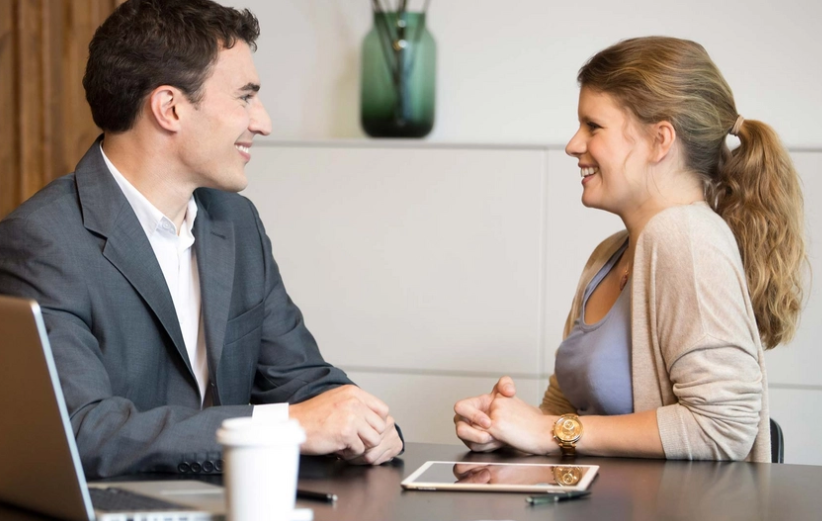 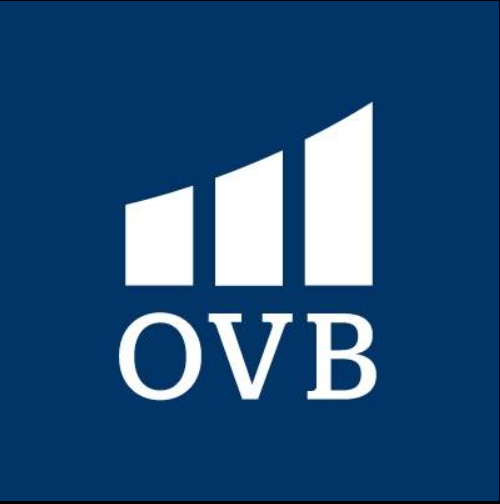 Náplň a průběh praxe
Marketing 
Tvorba podkladů ke školení nových spolupracovníků 
Návrh reklamních letáčků a vizitek
 
Finanční účetnictví 
Zakládání účetních dokladů 
Vydávání a příjem faktur 

Finance podniku 
Zhodnocení roku 2022 na konferenci regionálního ředitelství
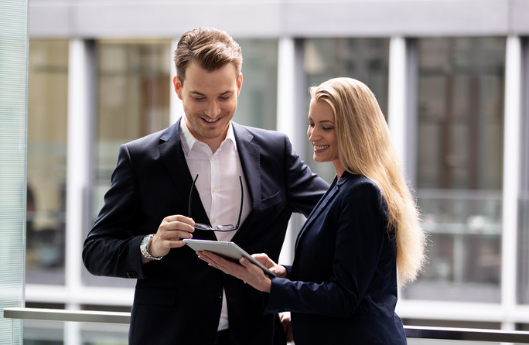 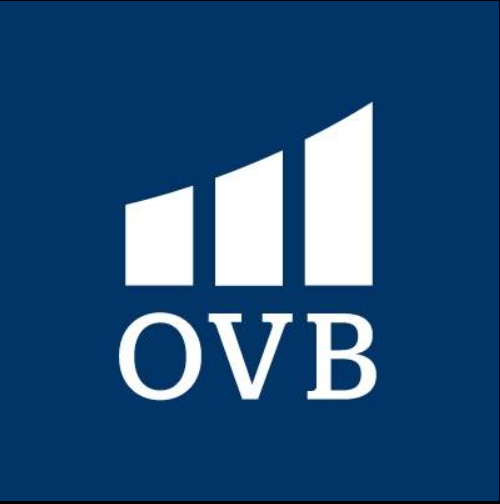 Zhodnocení praxe studentem
Certifikace ČNB 
Získání nových znalostí z oblasti finančního trhu
Osobní time management
Vedení a budování týmu 
Komunikační dovednosti
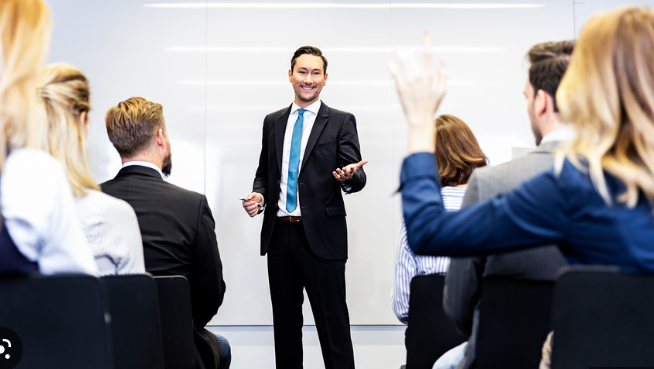 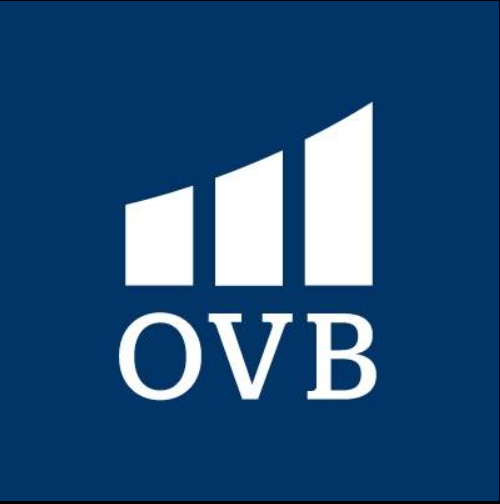 Děkuji za pozornost.